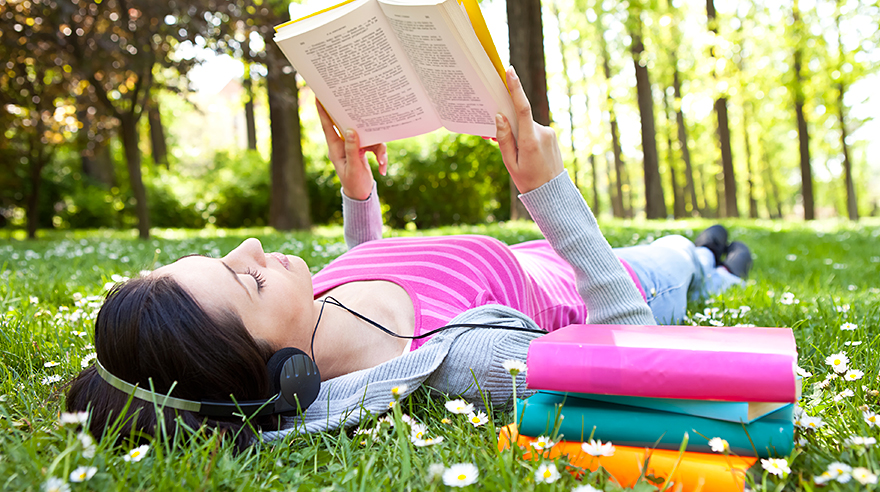 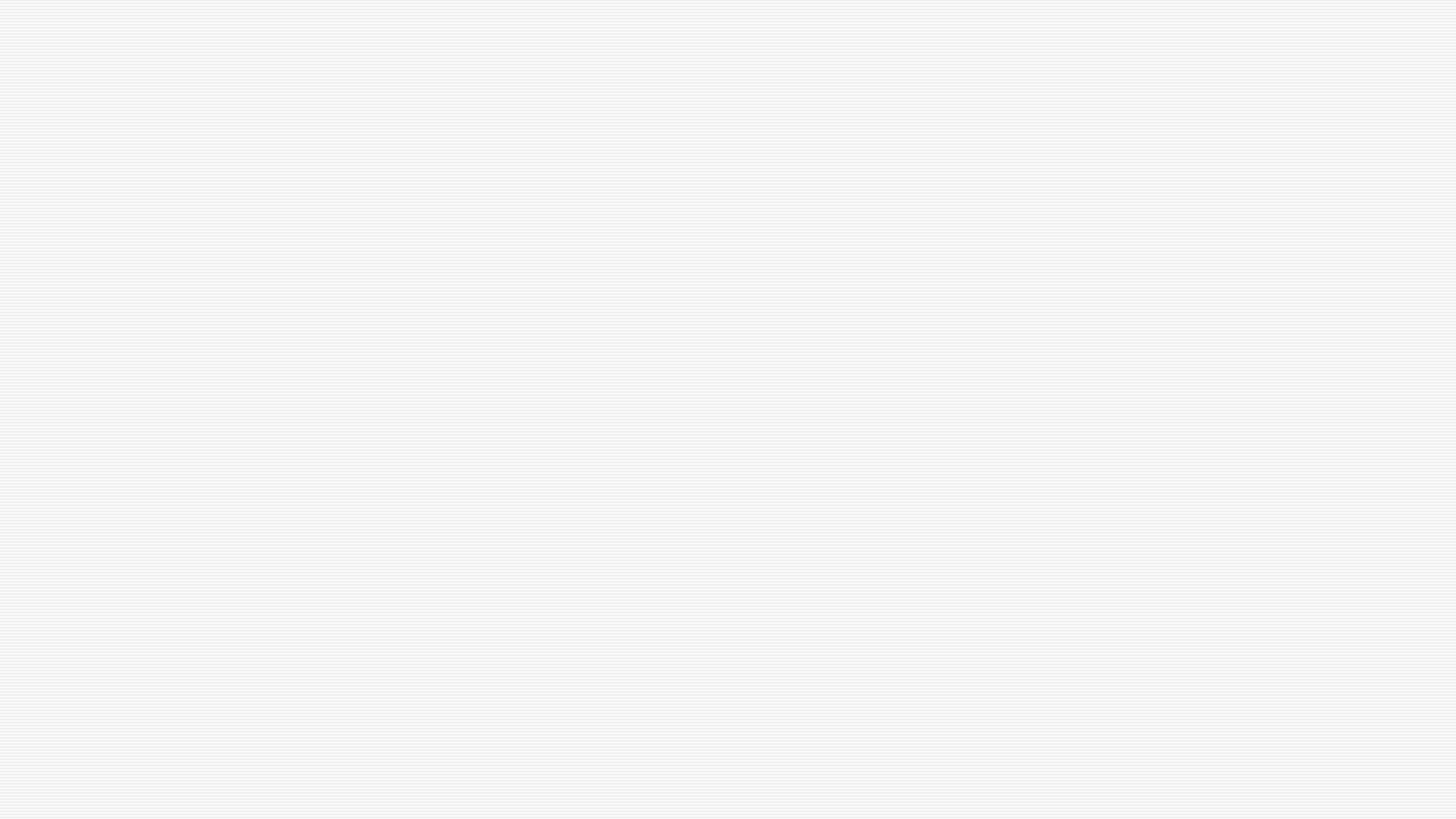 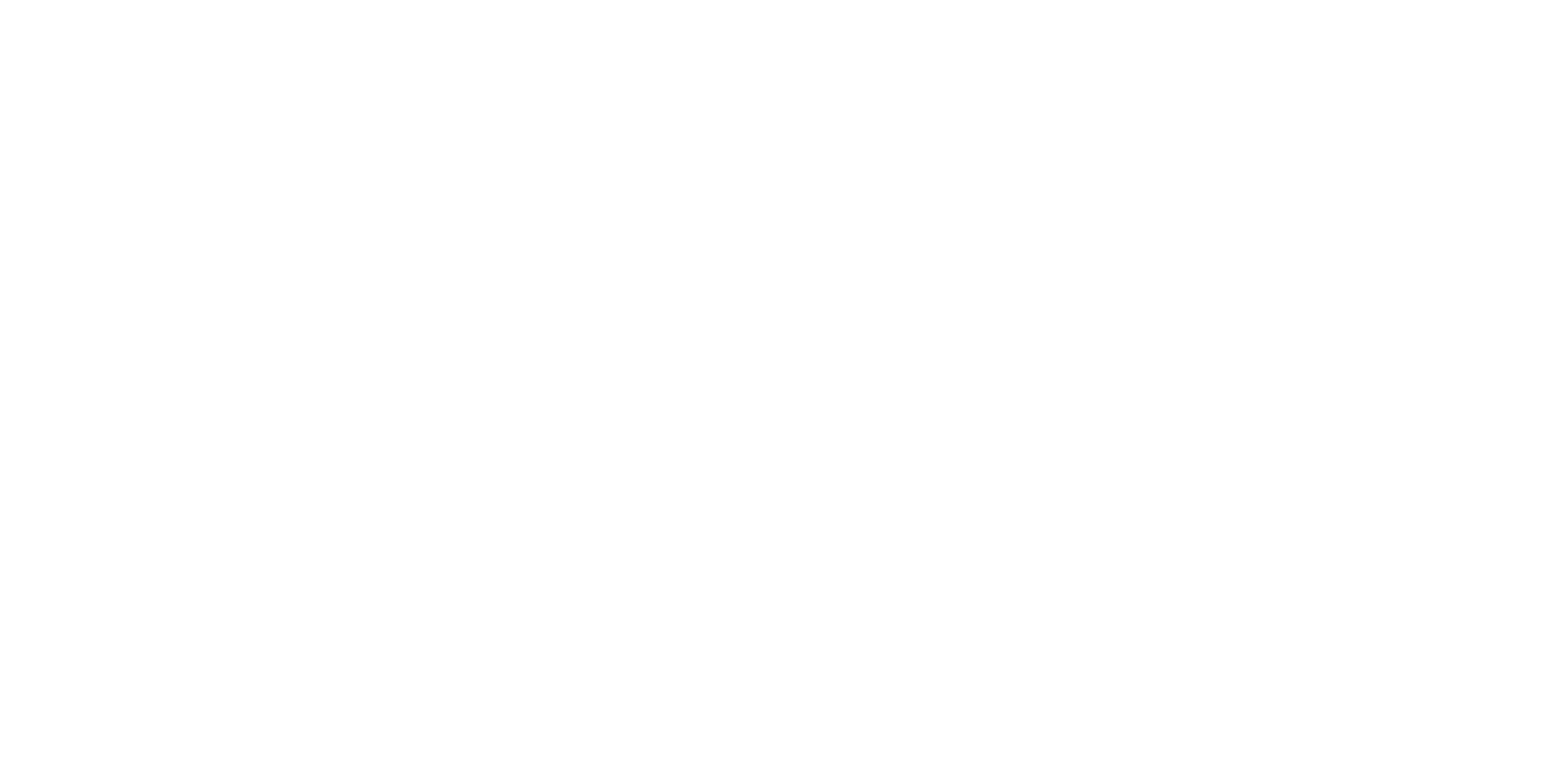 Academic Success Workshop
Presented by: Emma Billingsley
Self-Care
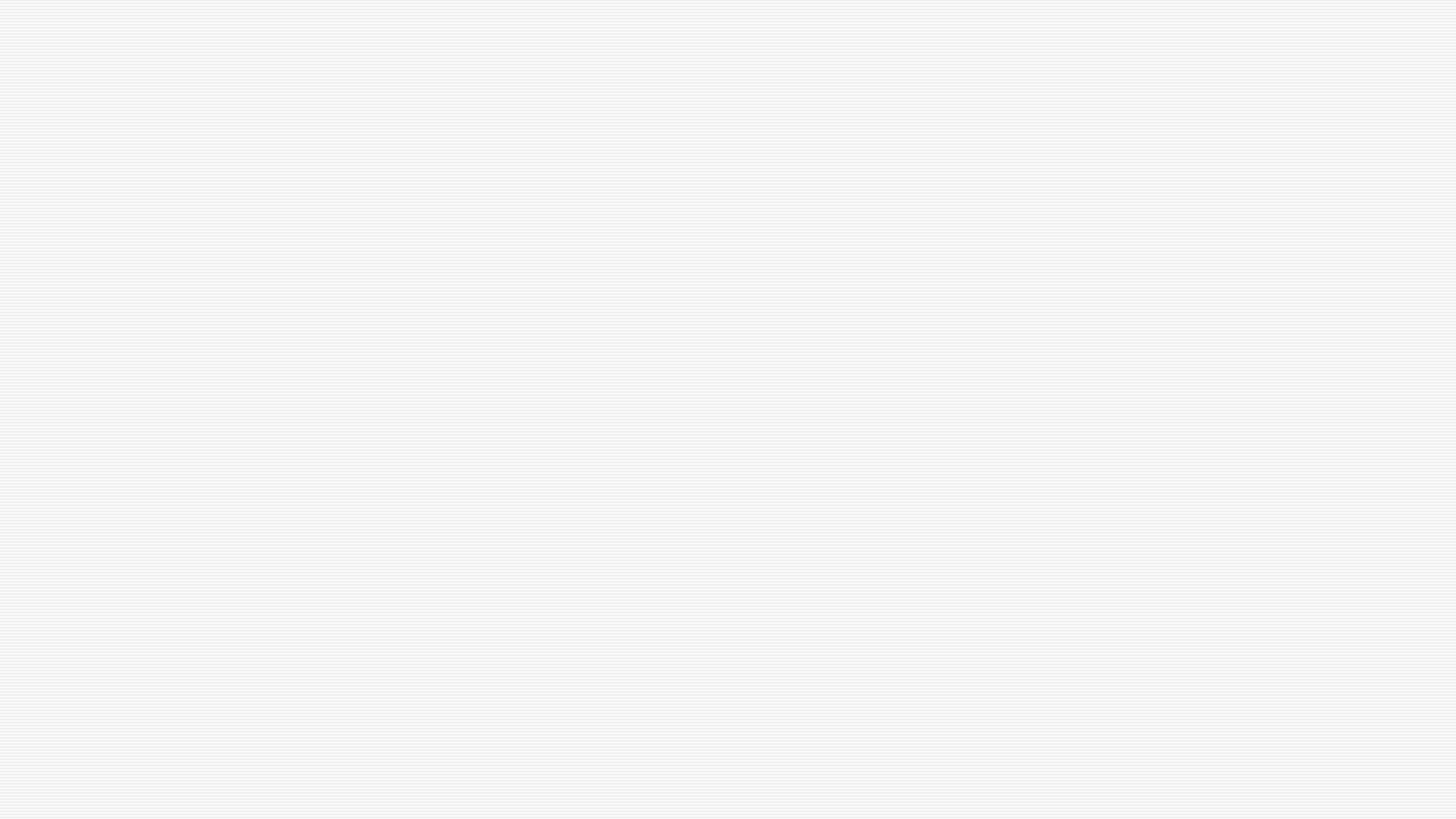 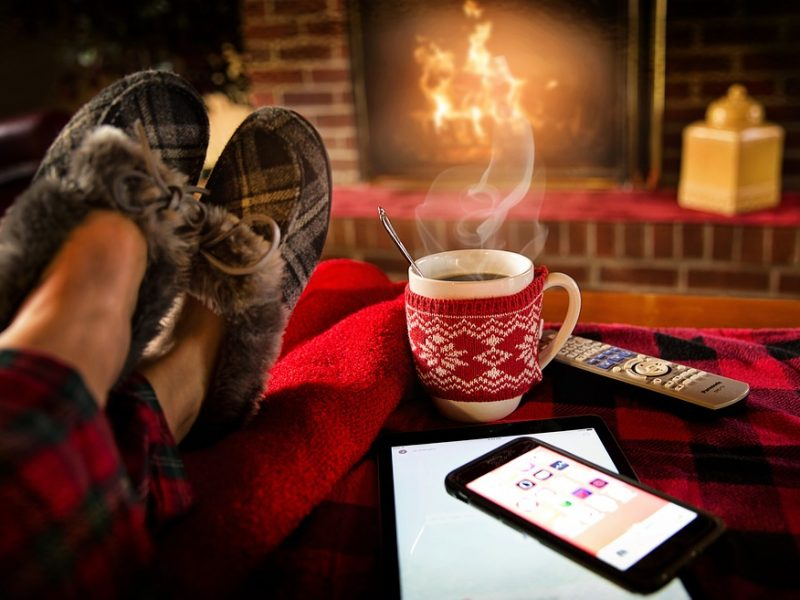 Tip #1: Treat Yo-Self
"...Plan Motivating or relaxing treats that you get periodically, especially in times where you are extremely stressed."
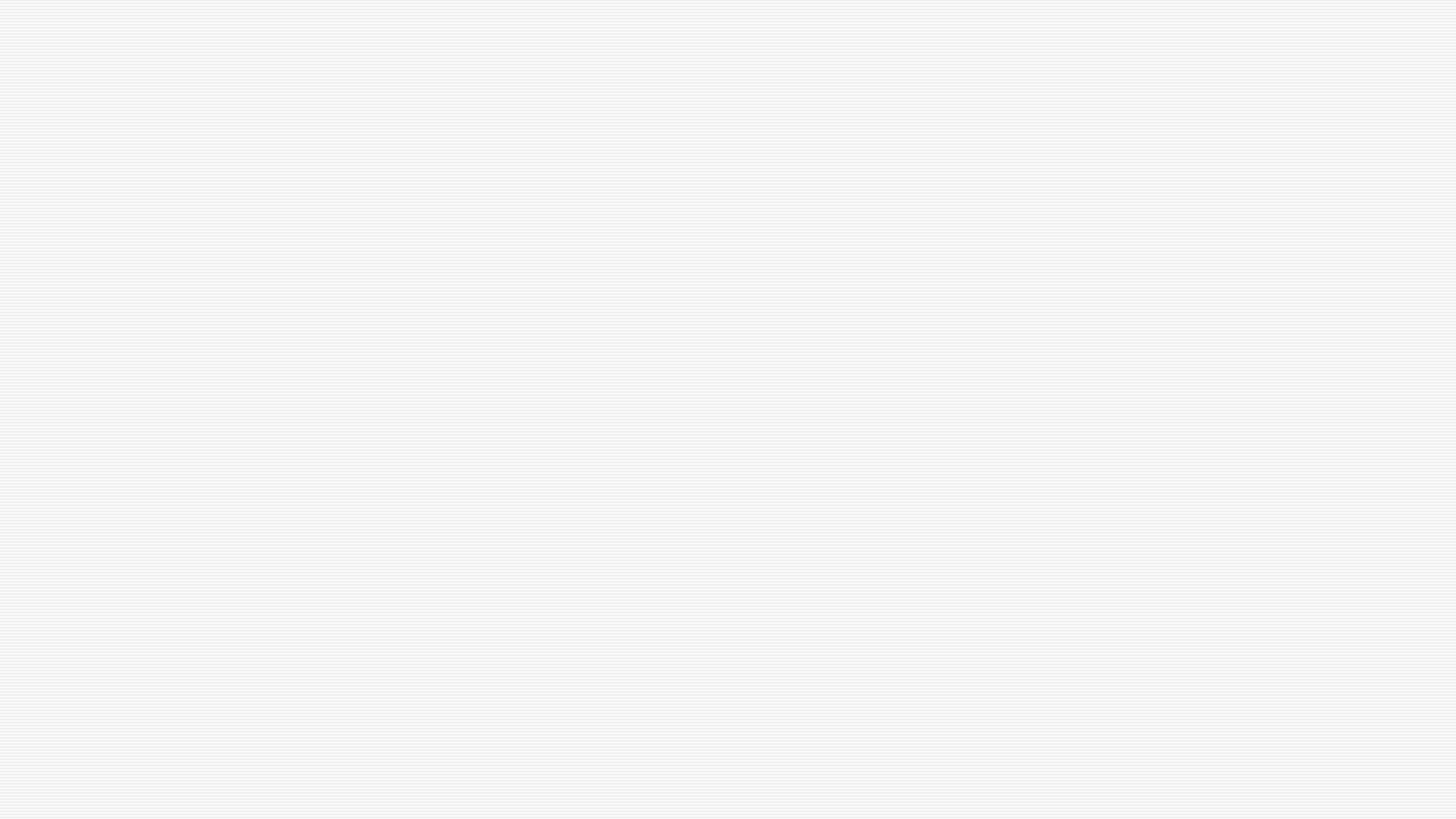 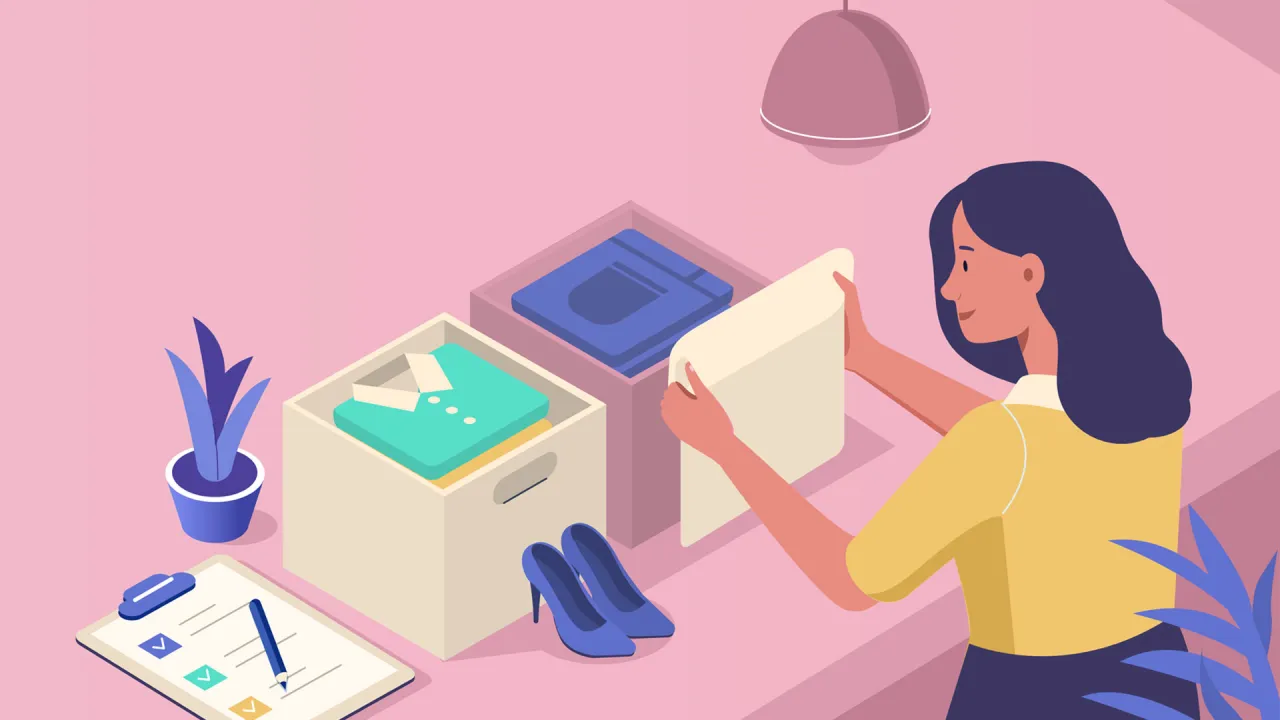 Tip #2: Organize
"By organizing your school, work, and social schedules, you are able to better budget your time and decrease your stress."
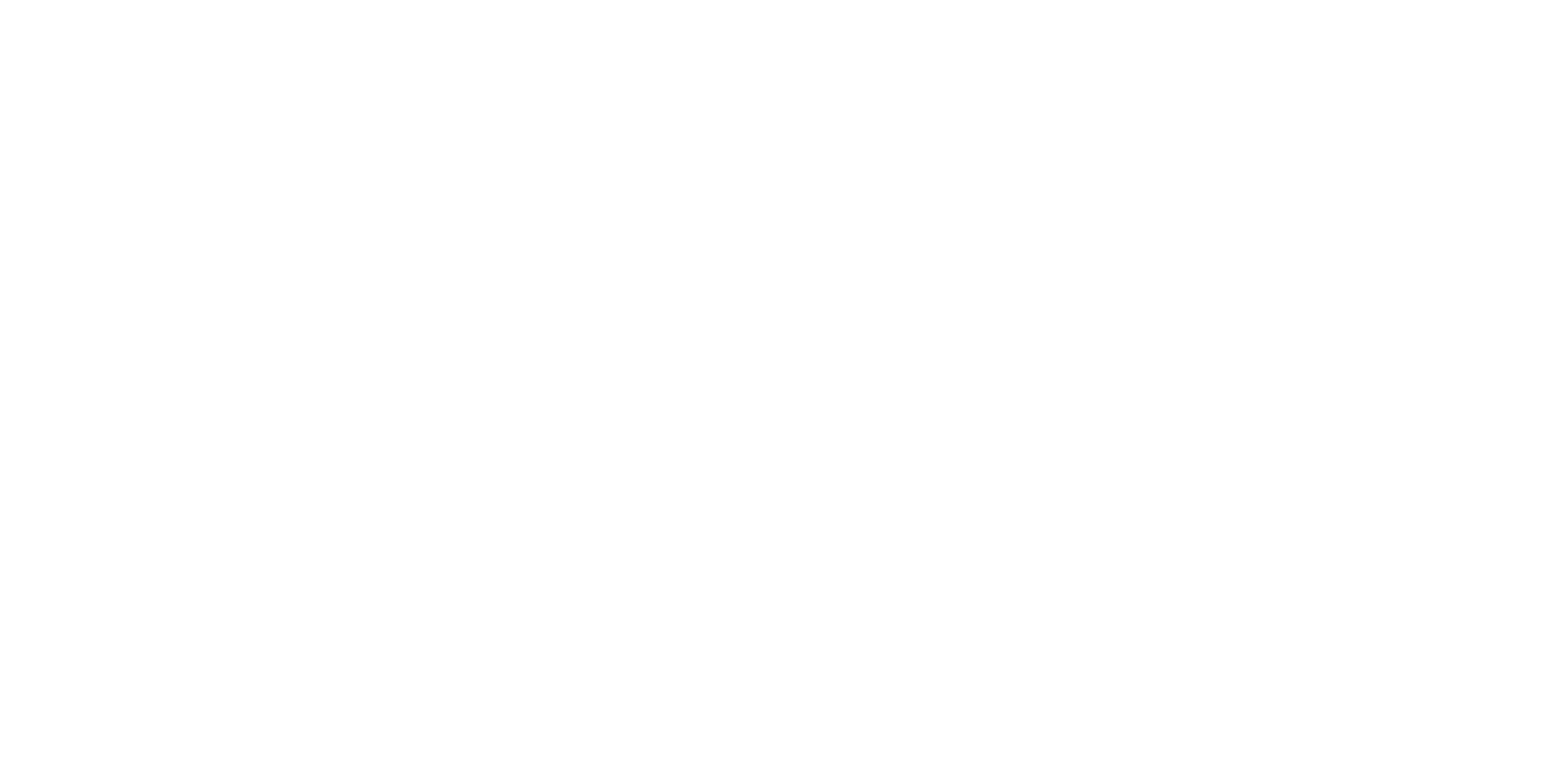 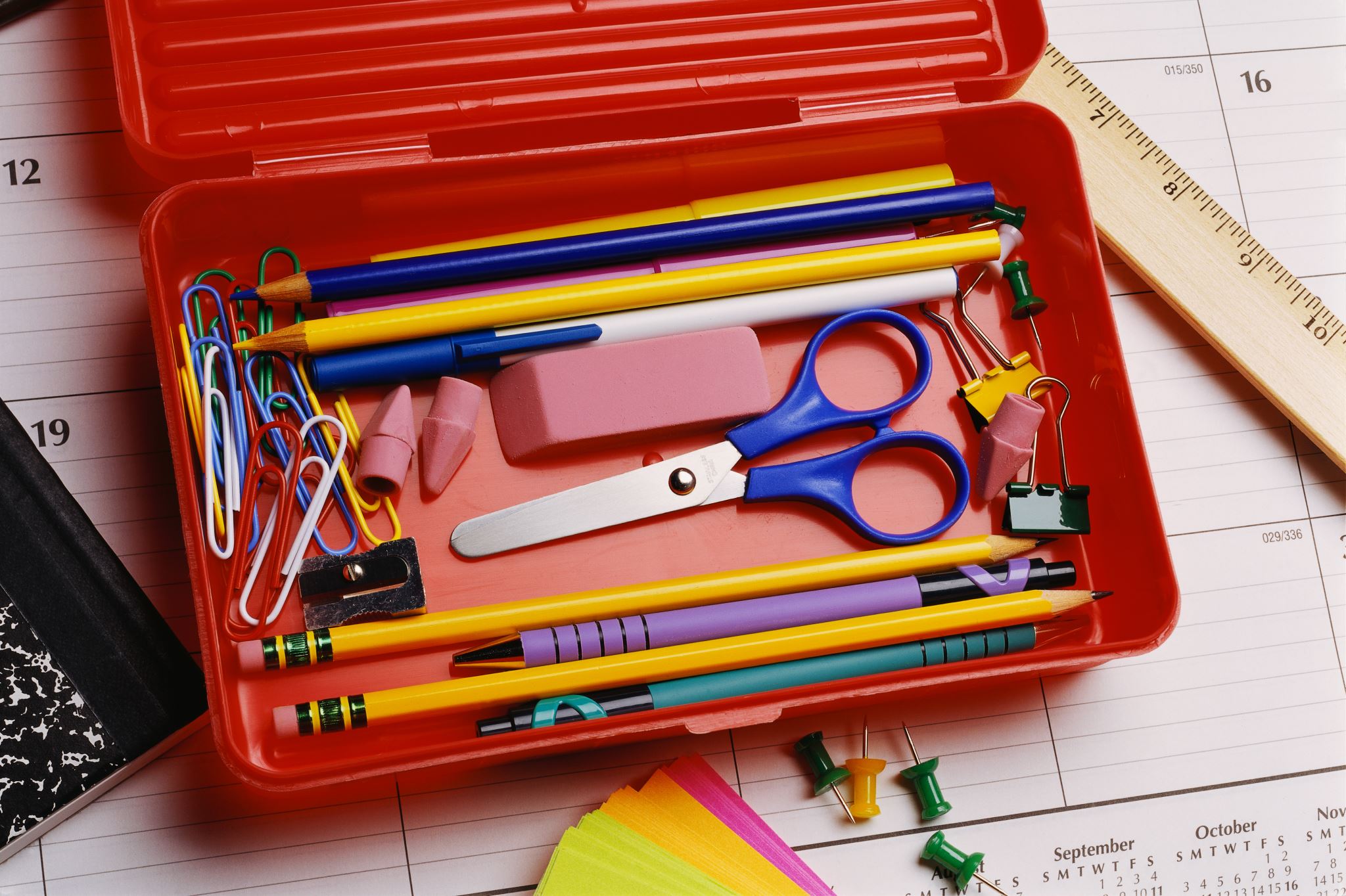 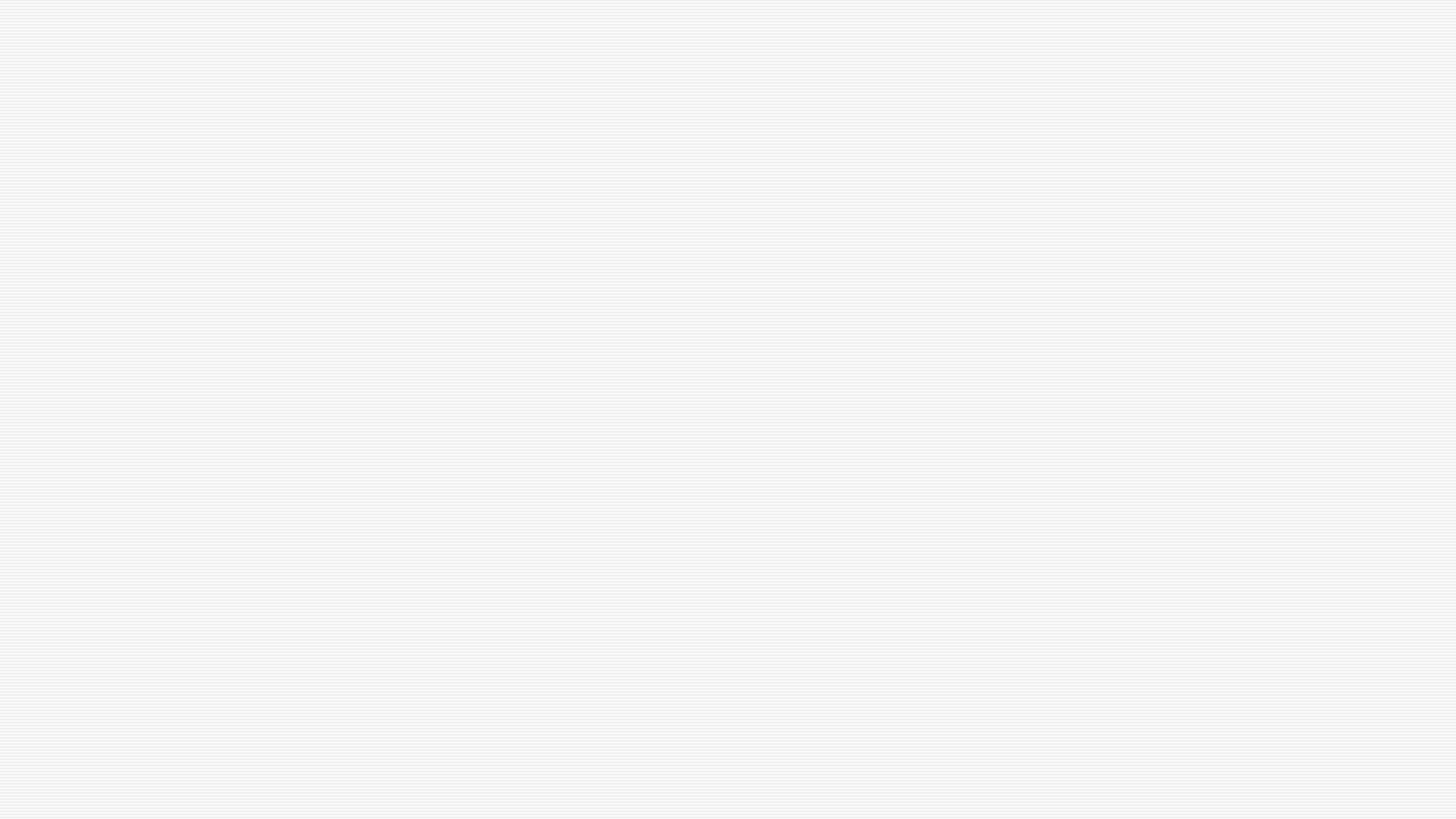 Tip #3: Forging a Healthy Lifestyle
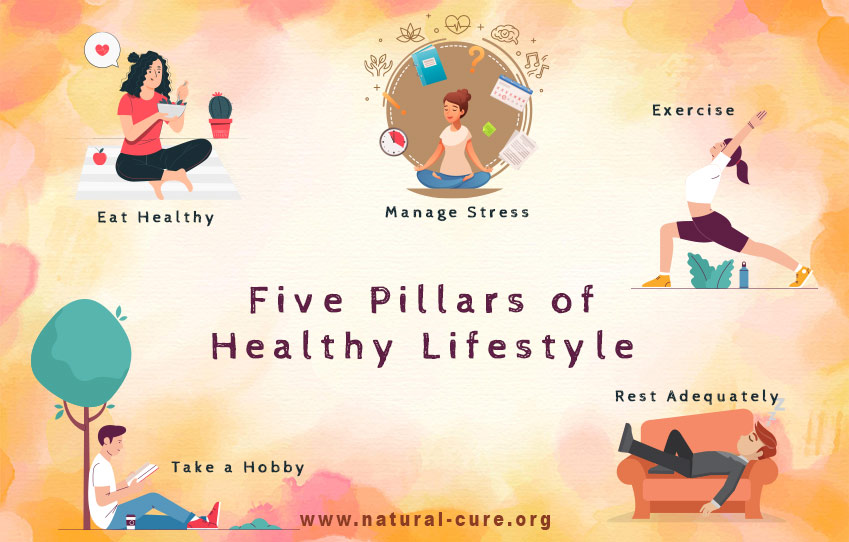 "Having a good diet and exercising can positively affect your physical and mental health."
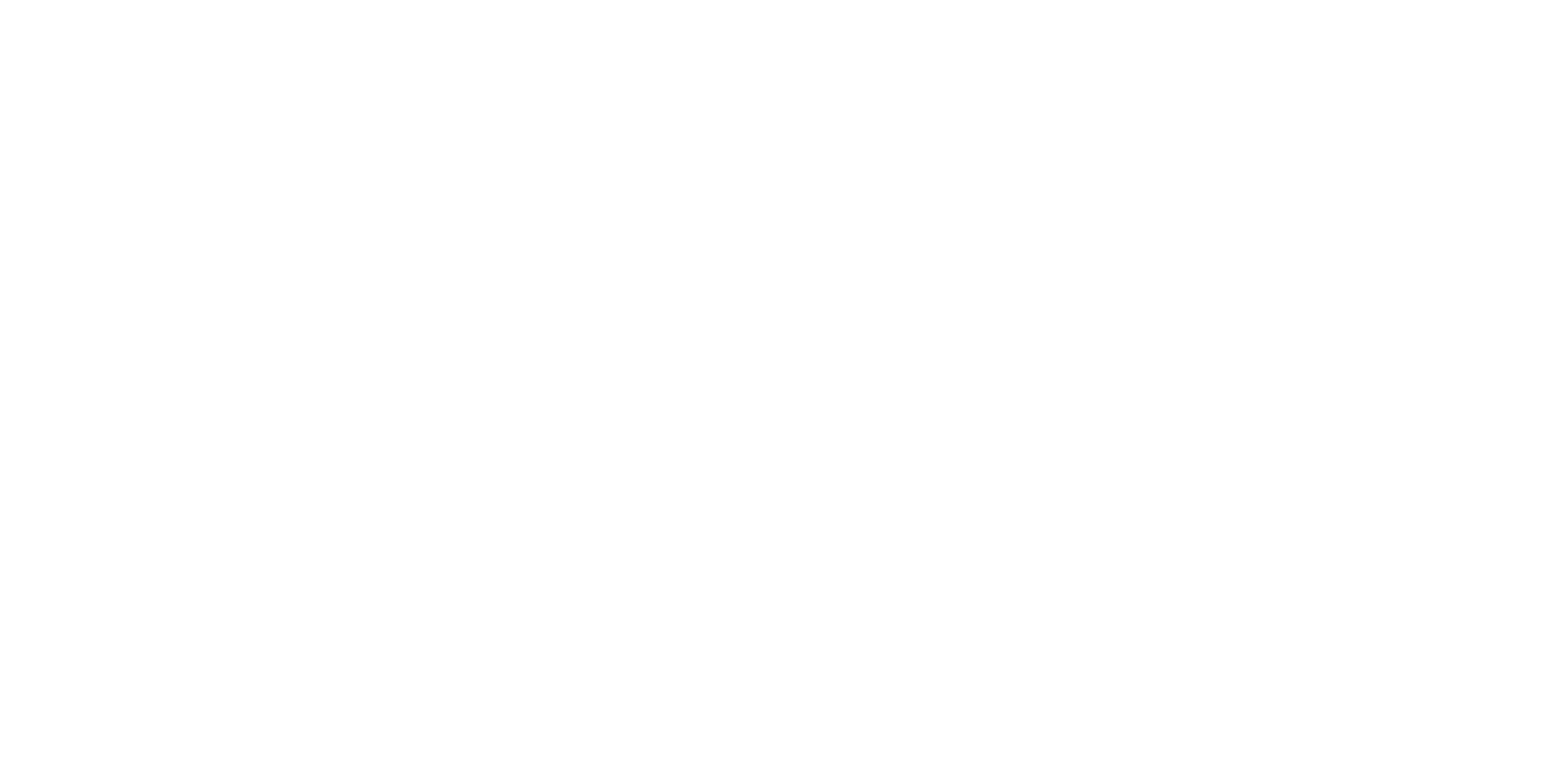 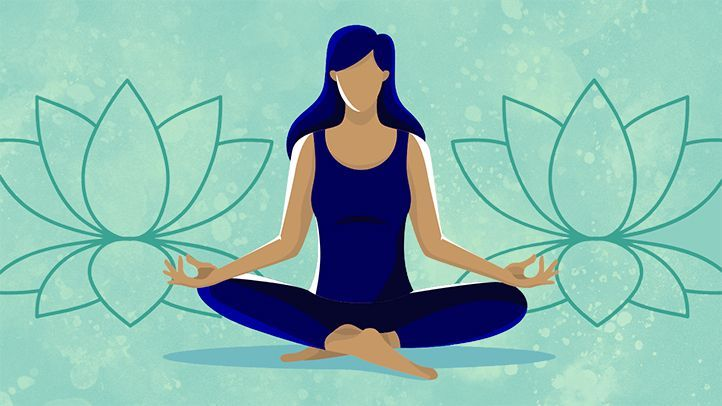 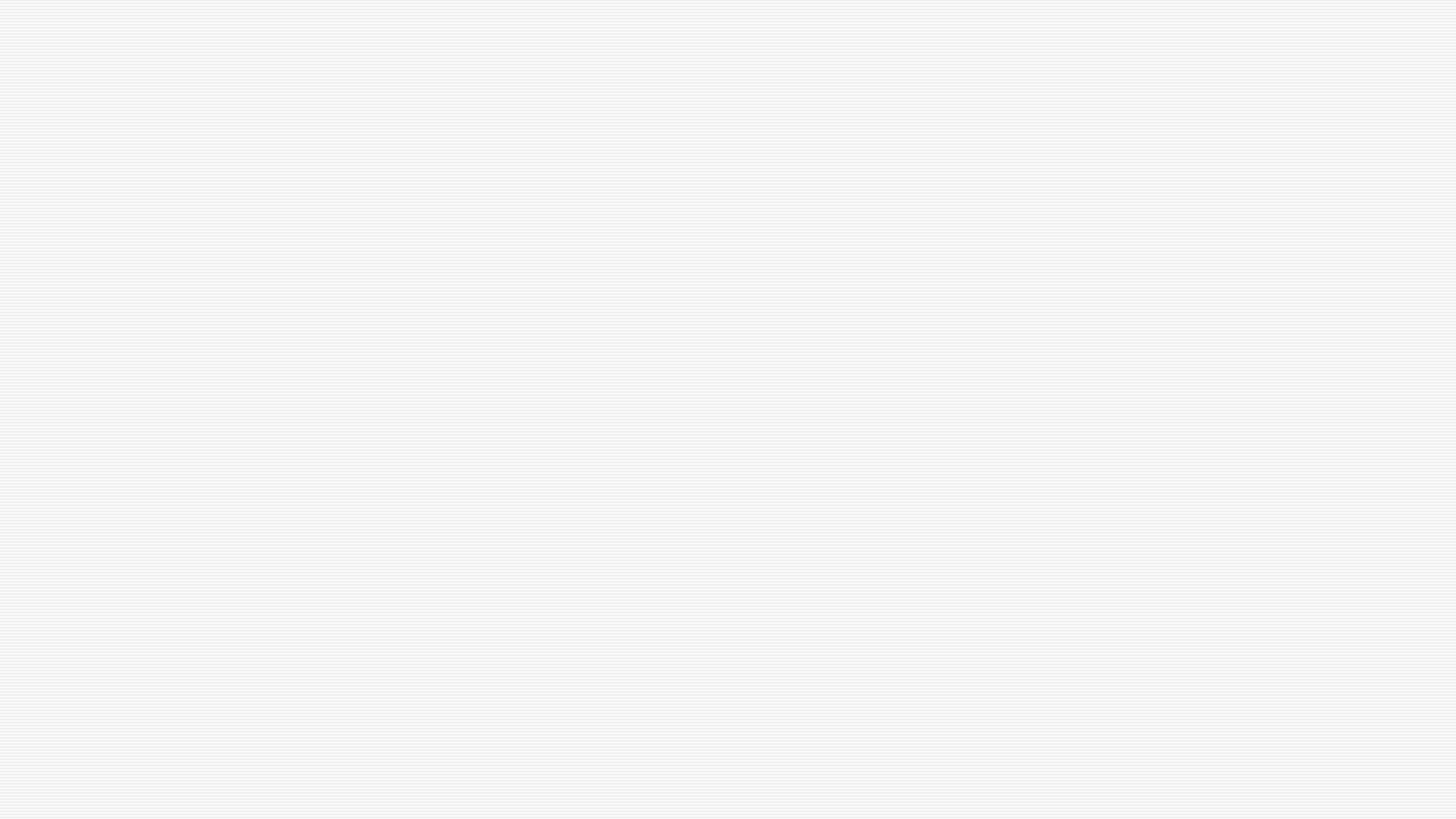 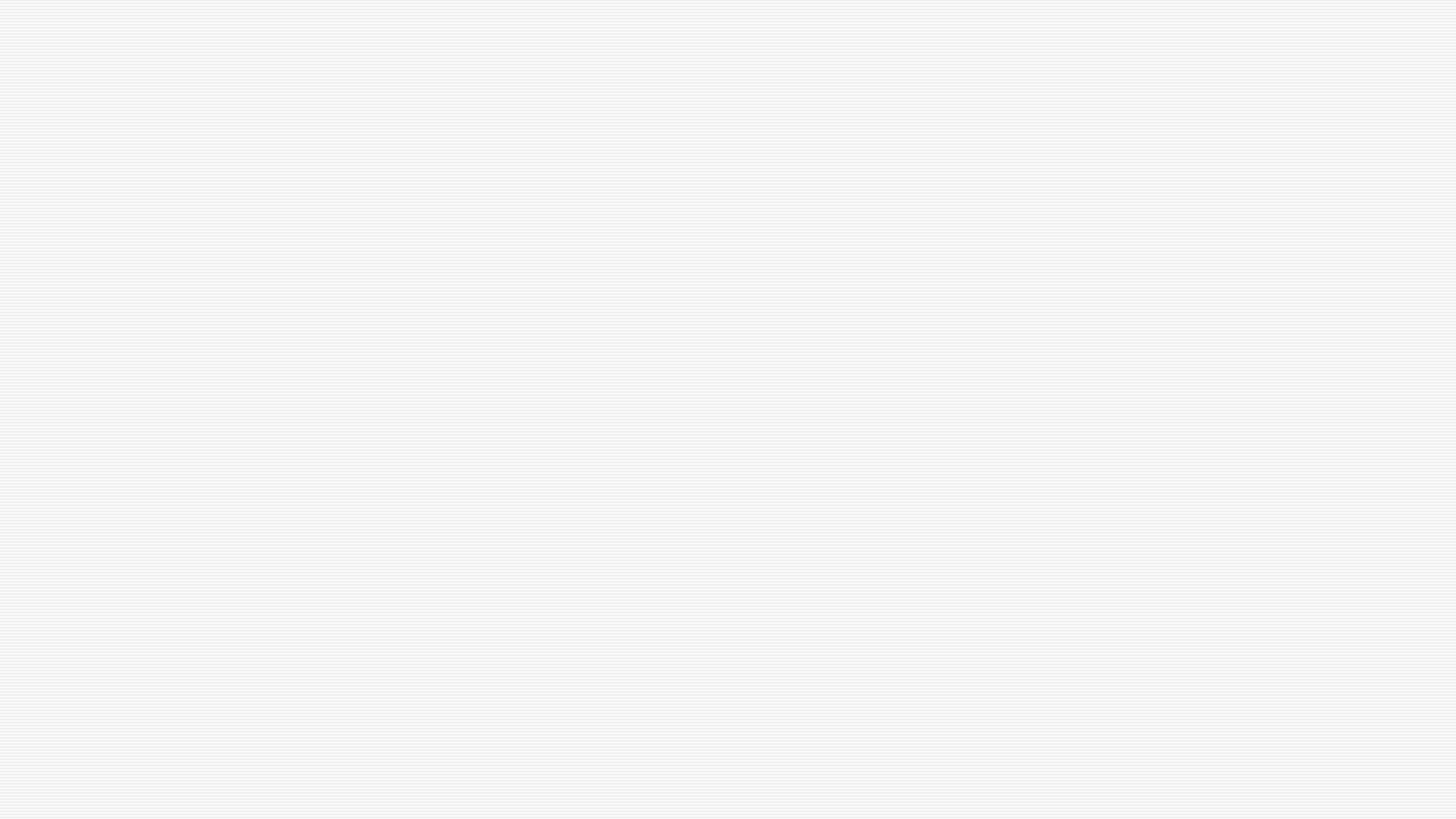 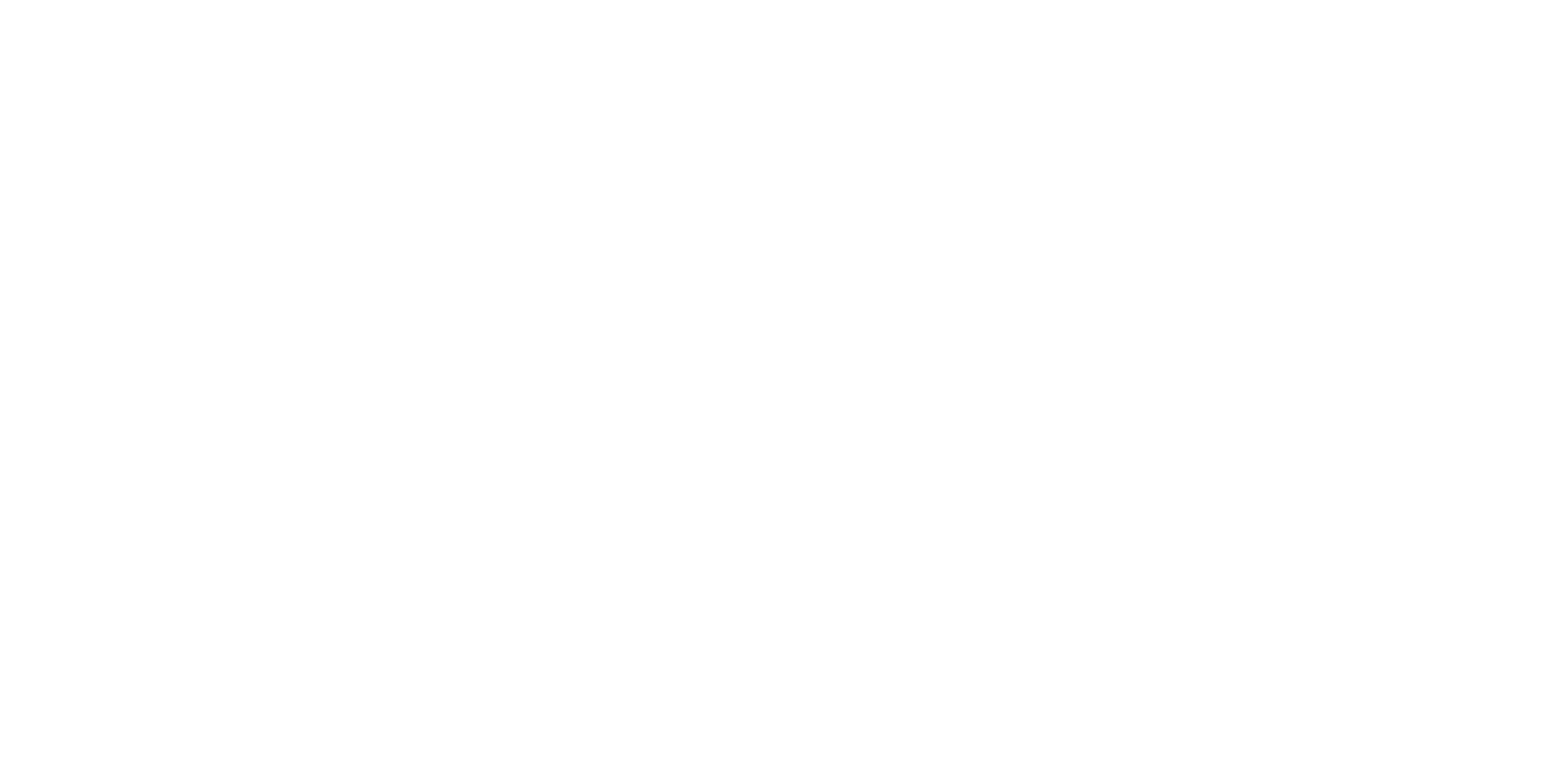 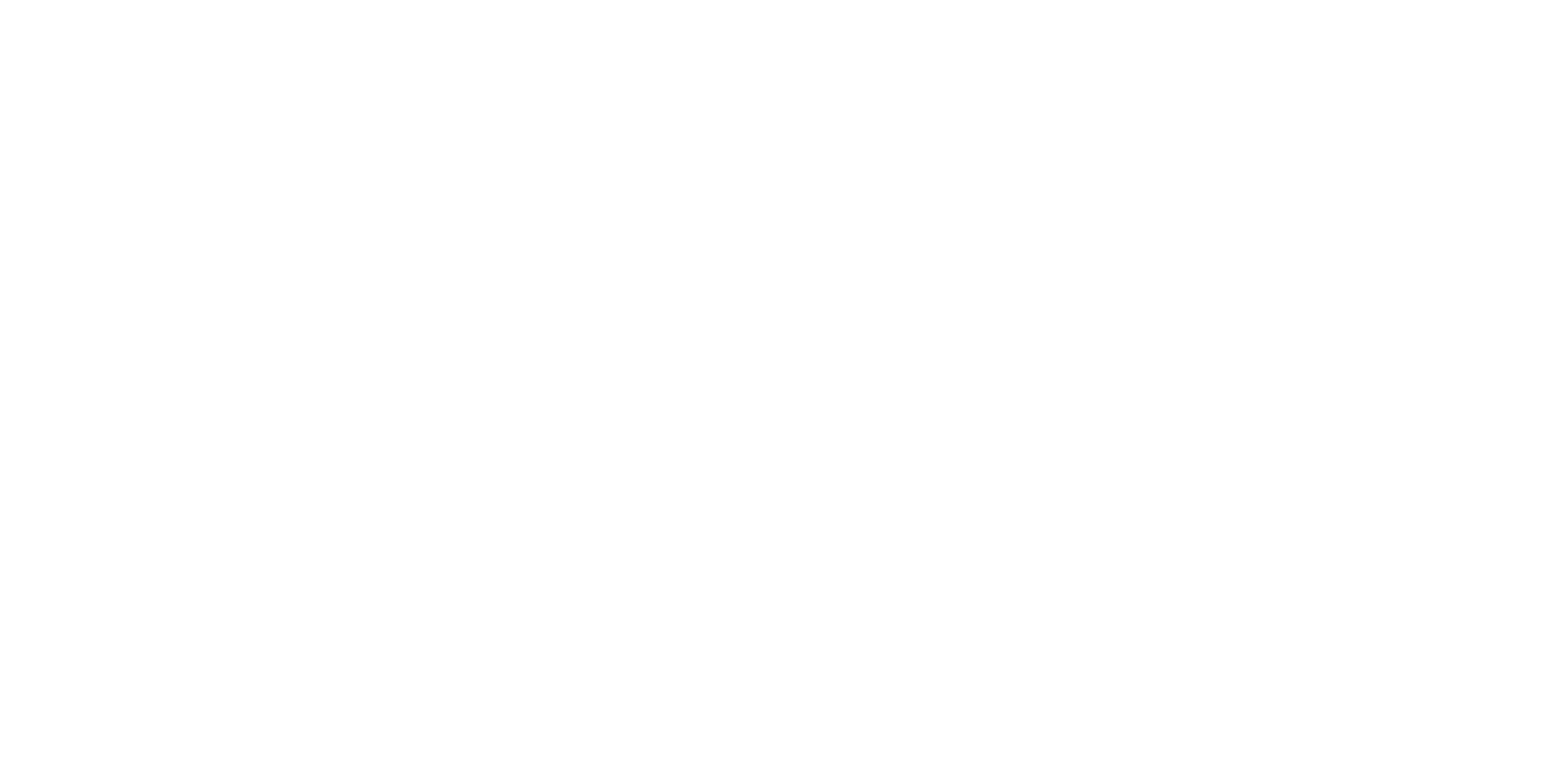 "Meditation is a way to put your thoughts and problems aside, where you can focus on just being."
z
Tip #4: Meditation
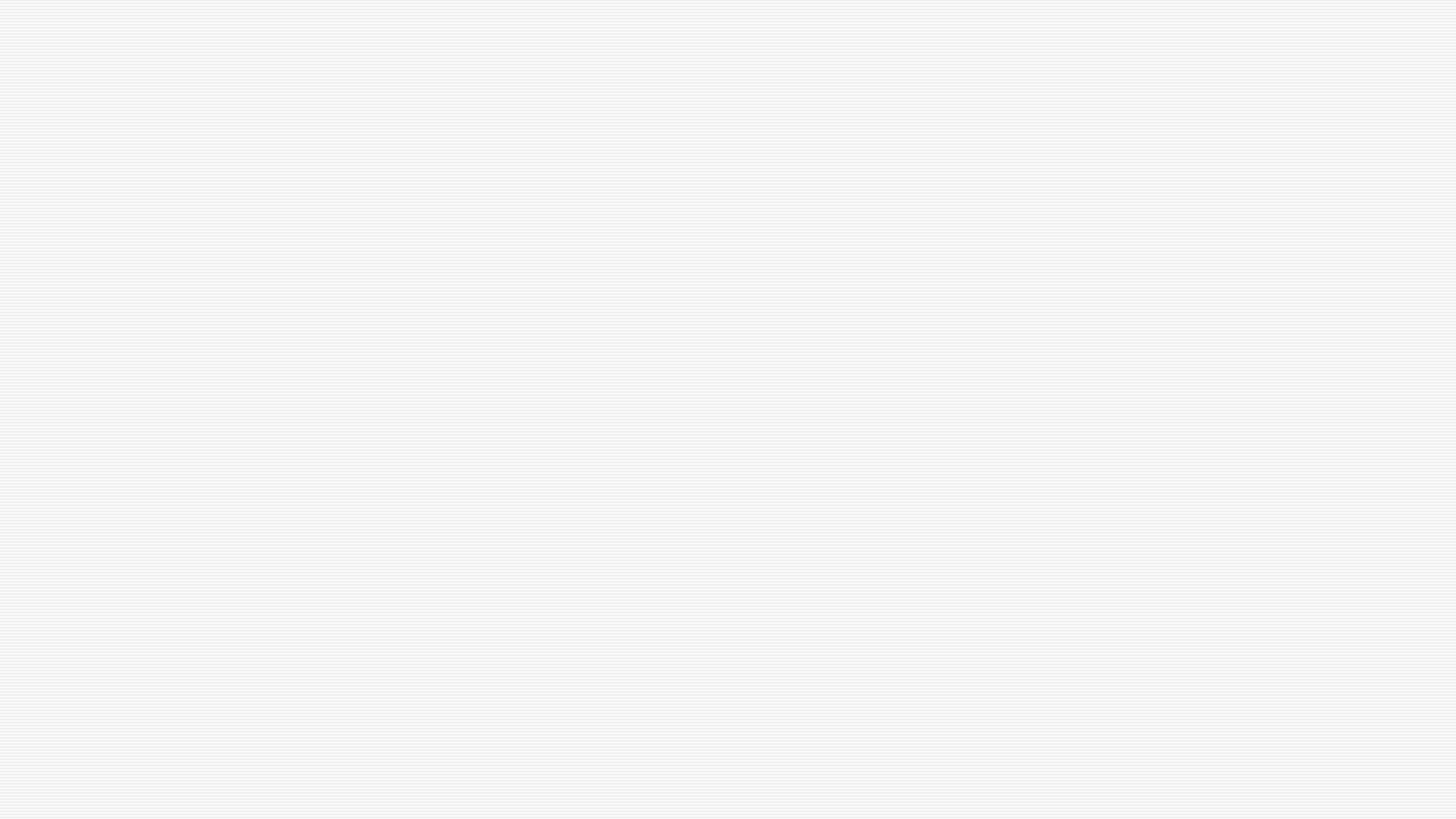 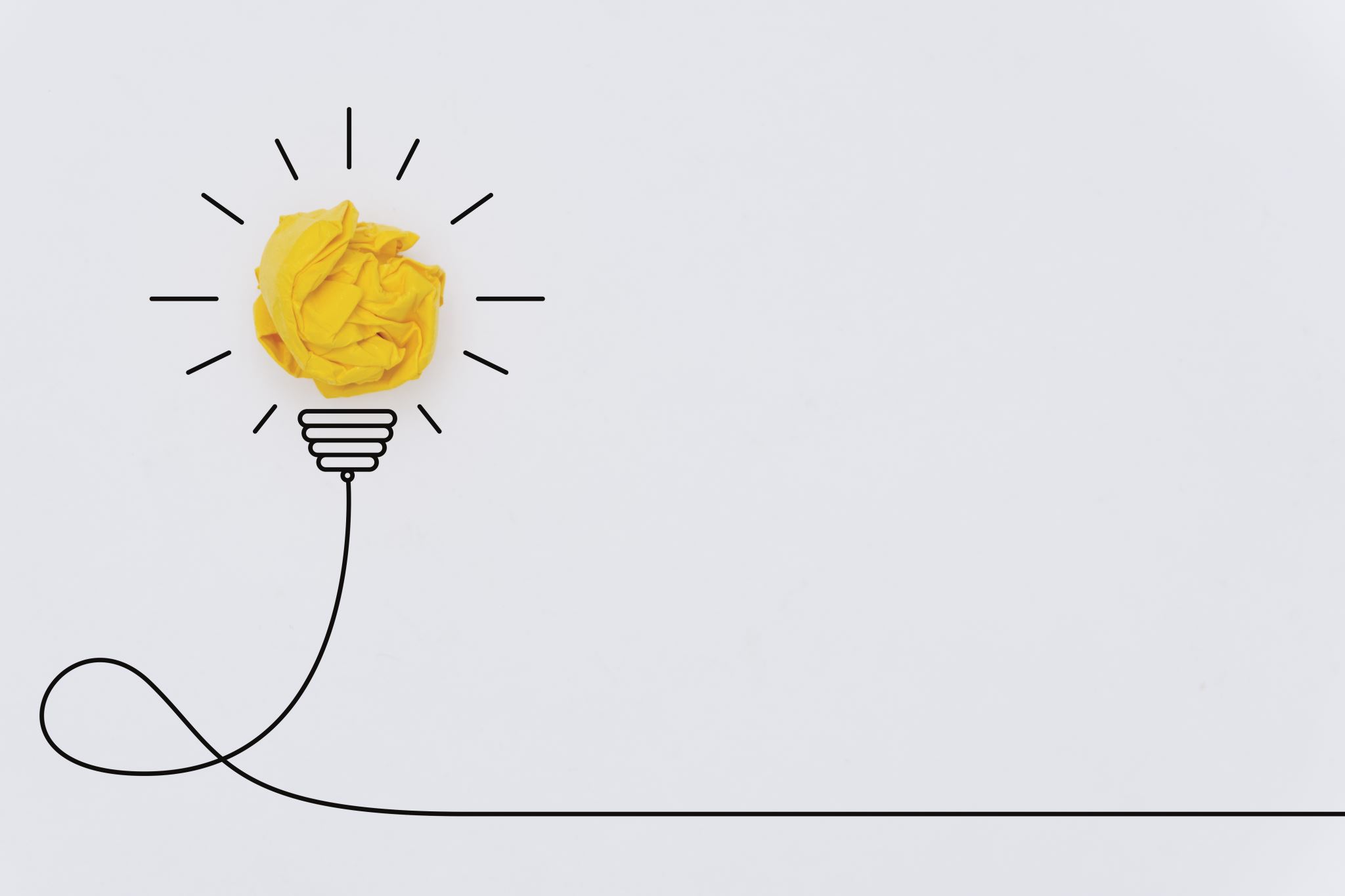 Tip #5: Developing a Positive Mindset
"If you focus on being positive about yourself, and letting go of negative thoughts, you can change your brain's default."
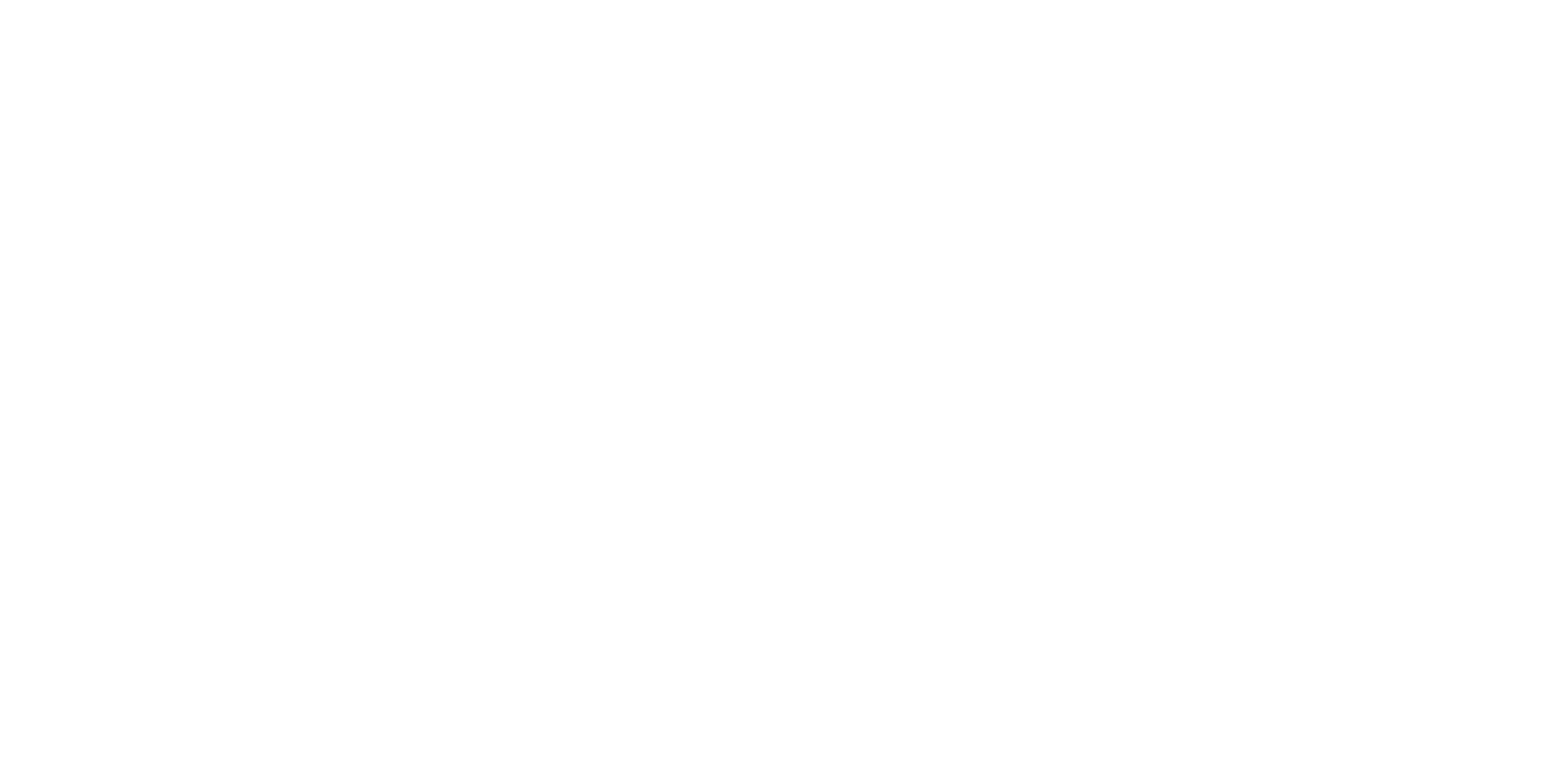 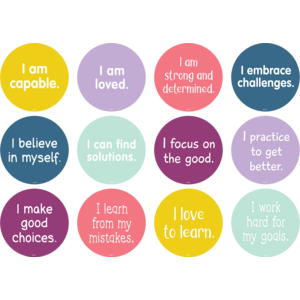 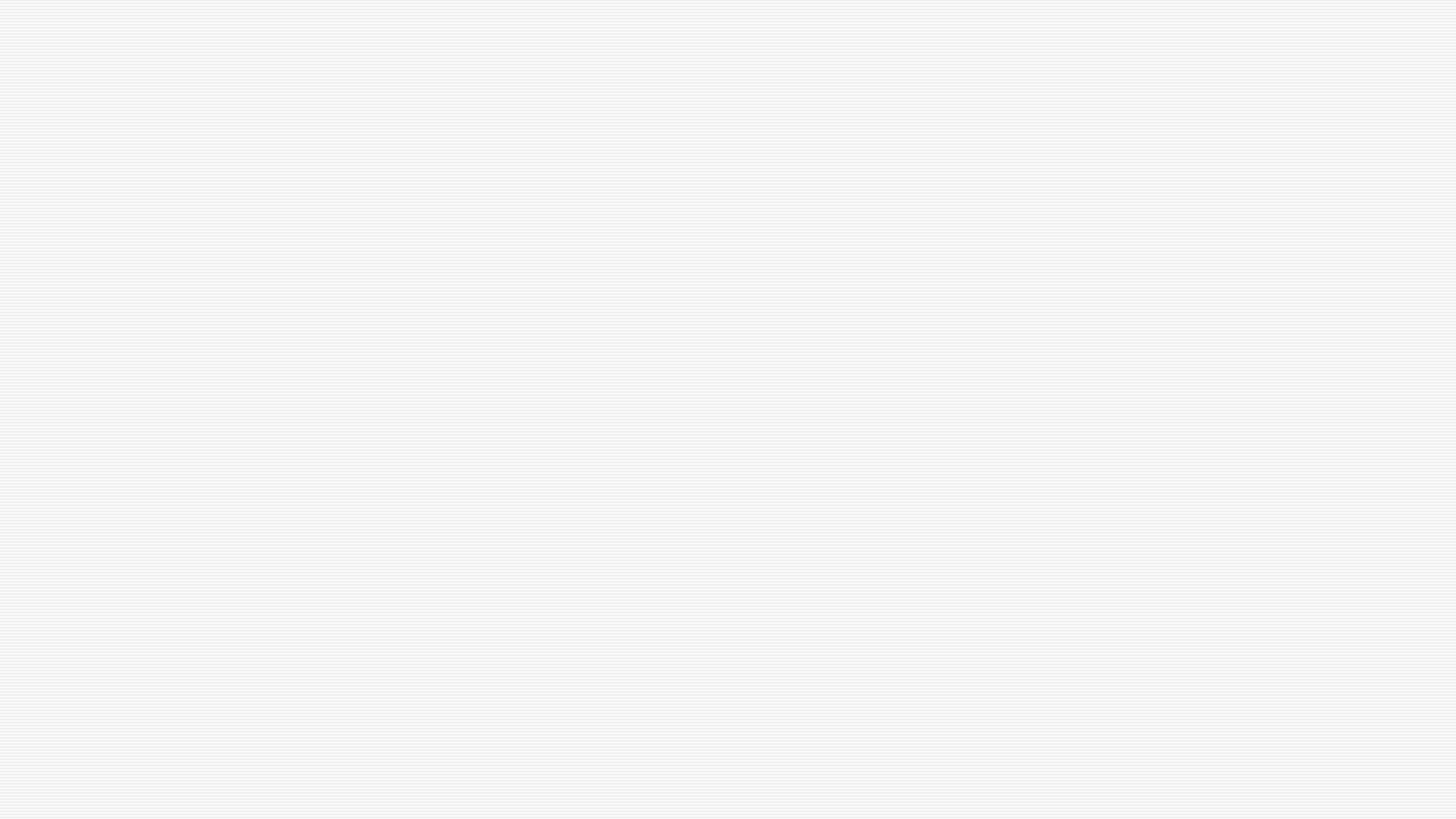 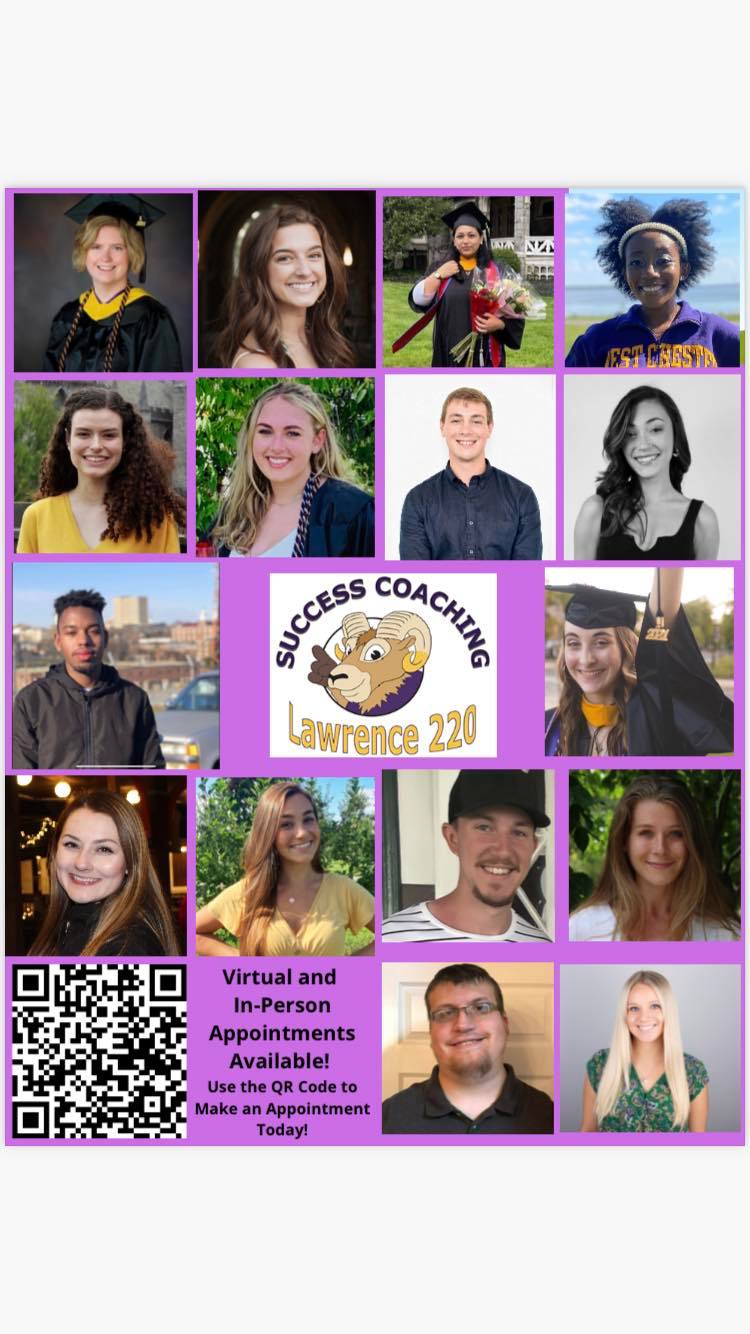 THANK YOU FOR WATCHING
For more information, check out the LARC's website: https://www.wcupa.edu/universityCollege/larc/
To make an appointment with a tutor or success coach, use this link: http://wcupa.mywconline.net/
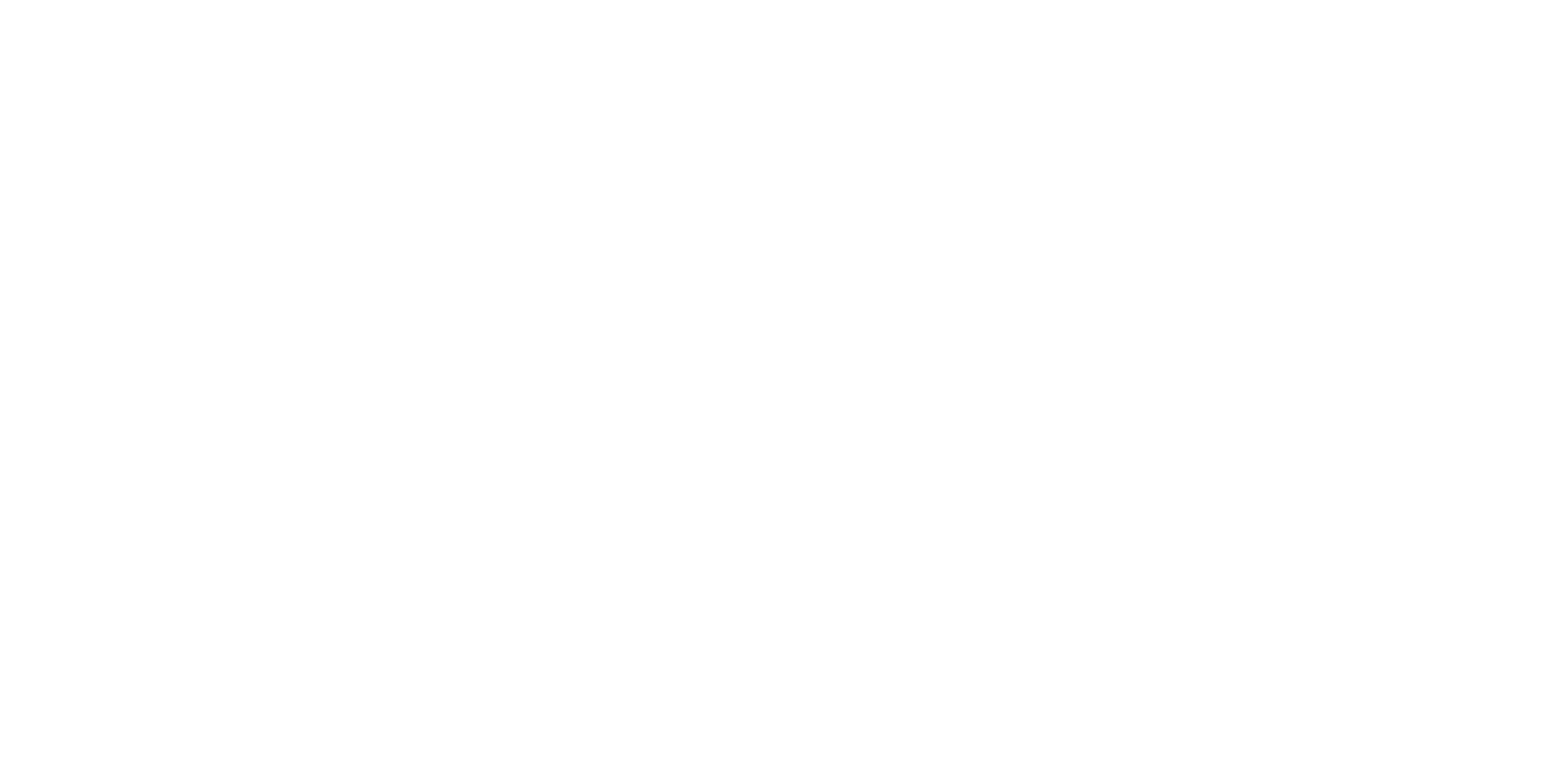